Vocabulario
Lección 4
andar en patineta
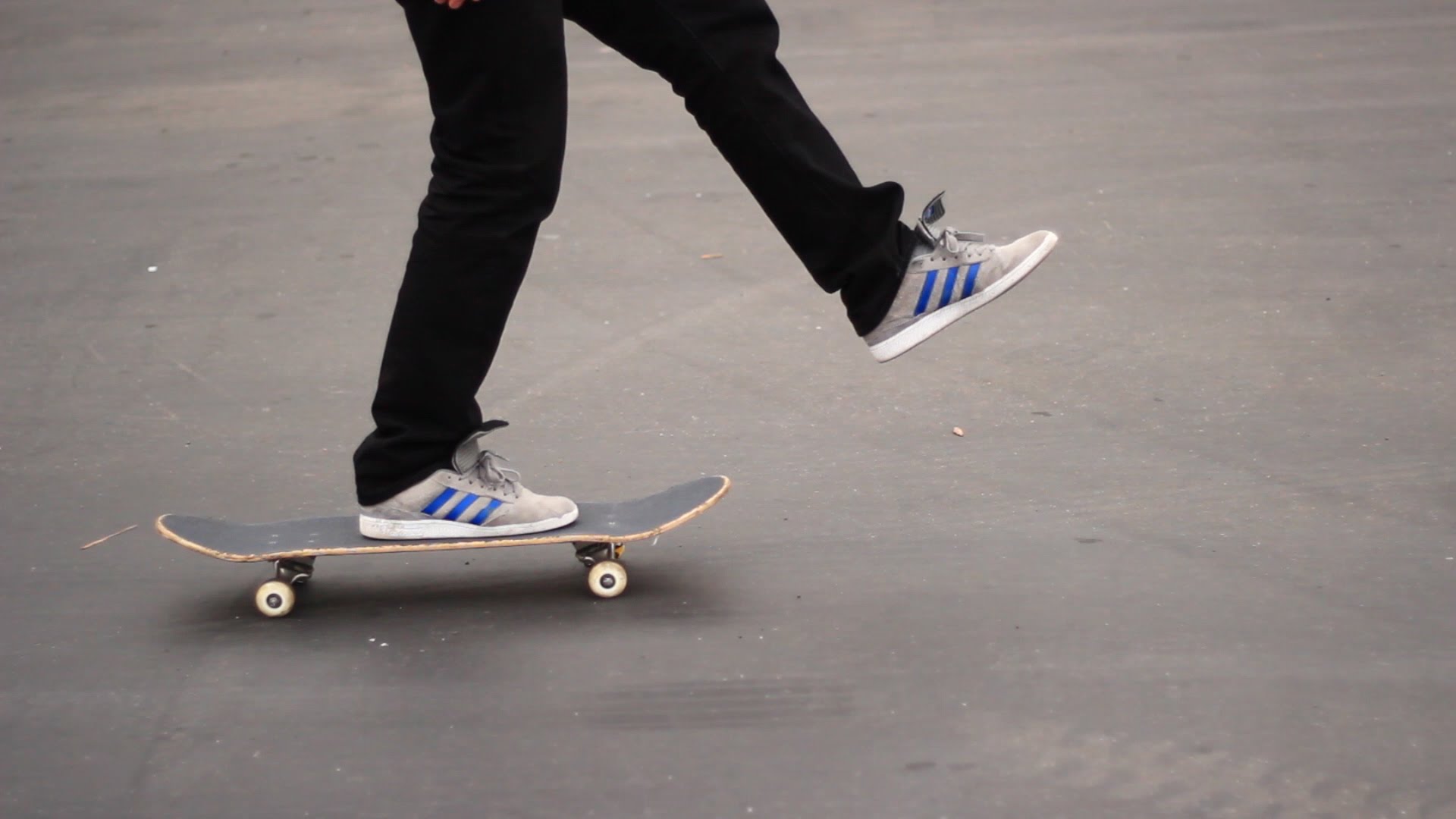 bucear
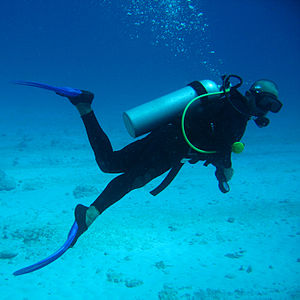 escalar montañas
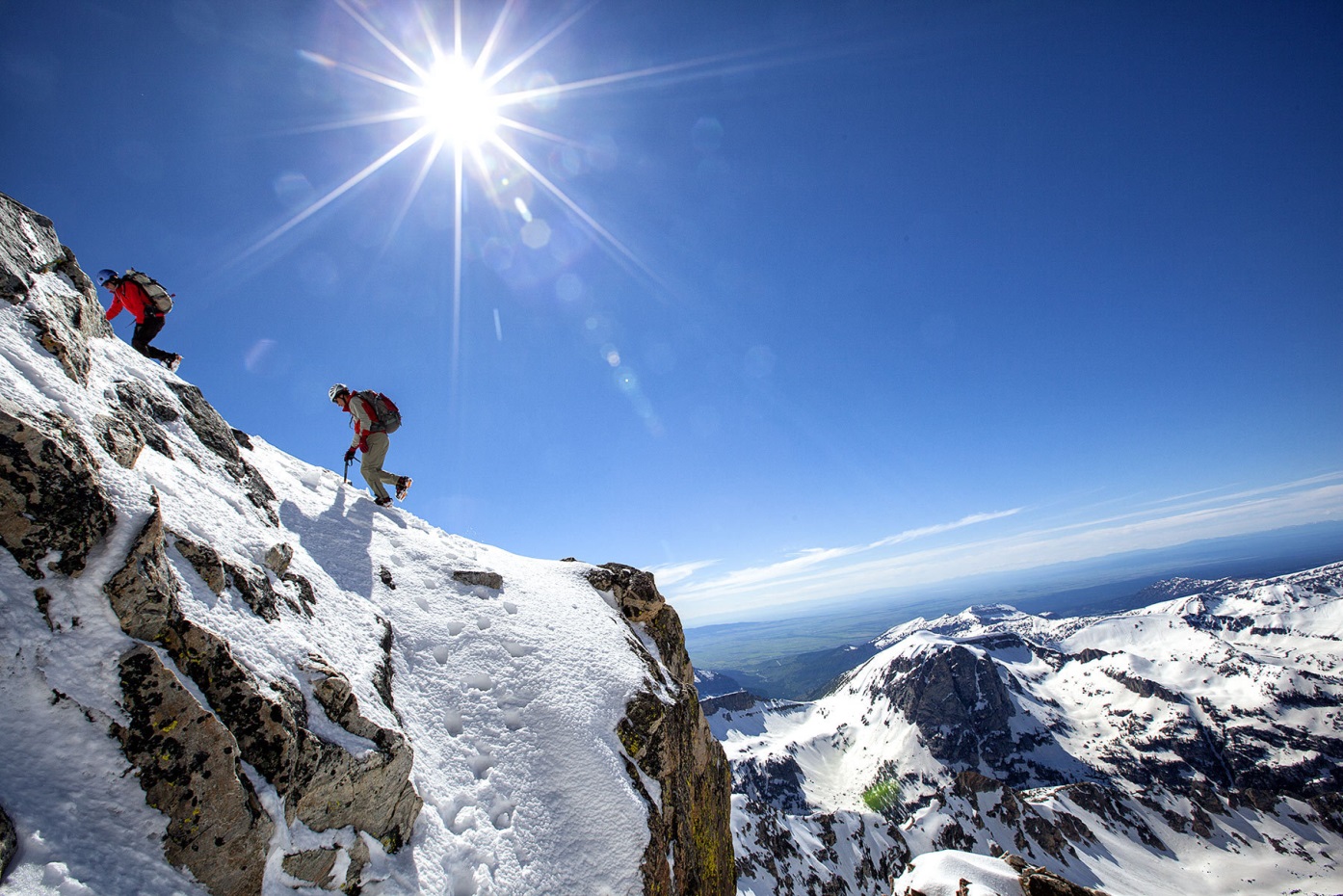 escribir una carta
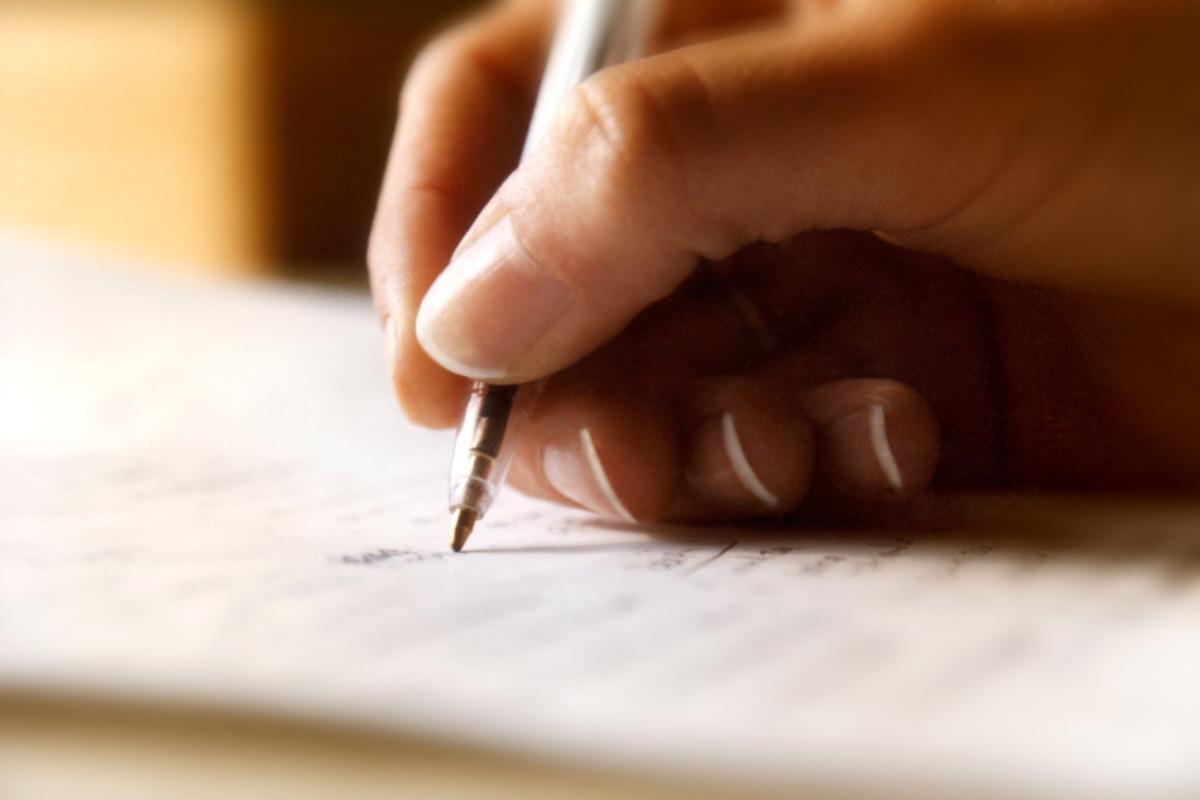 escribir un mensaje electrónico
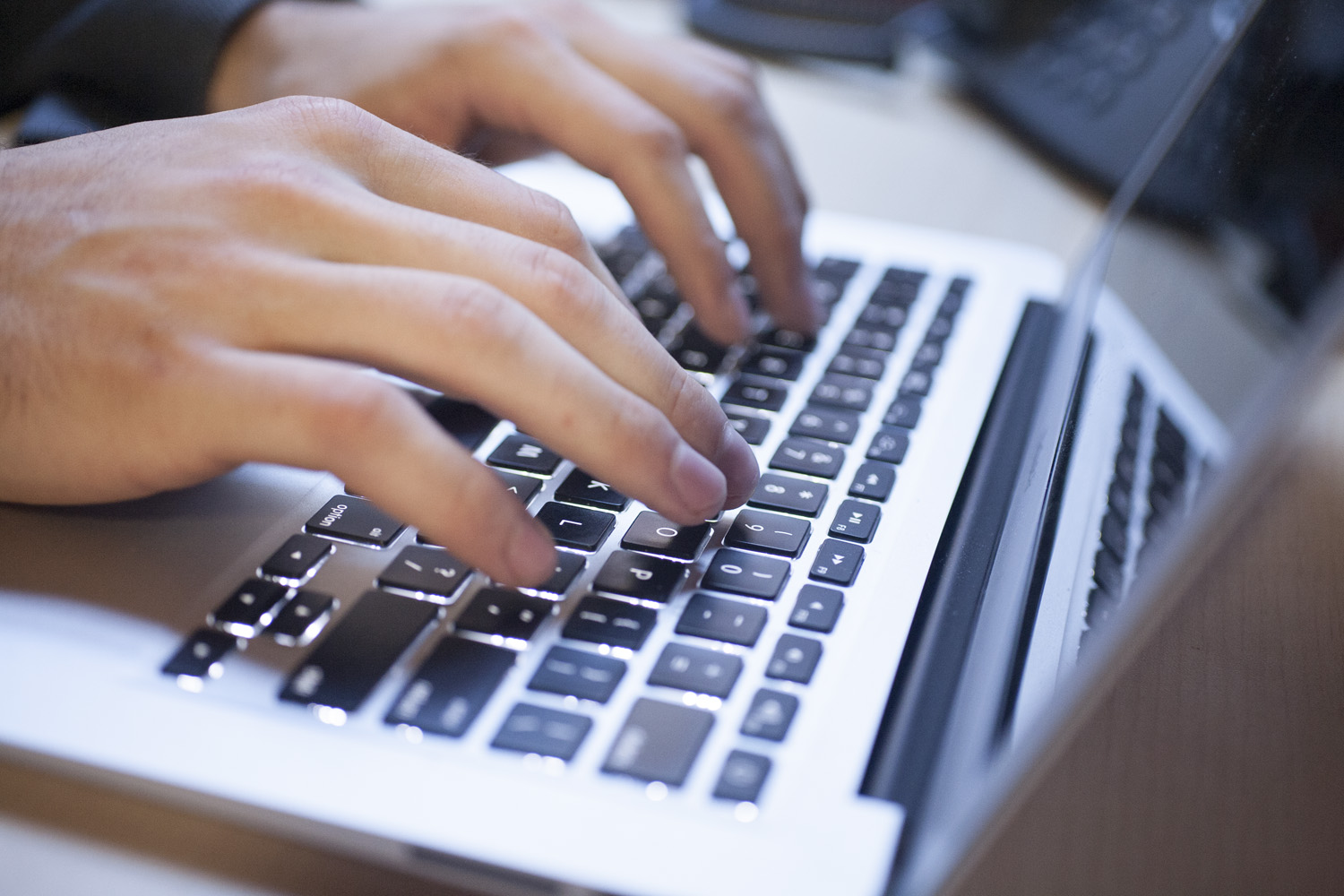 esquiar
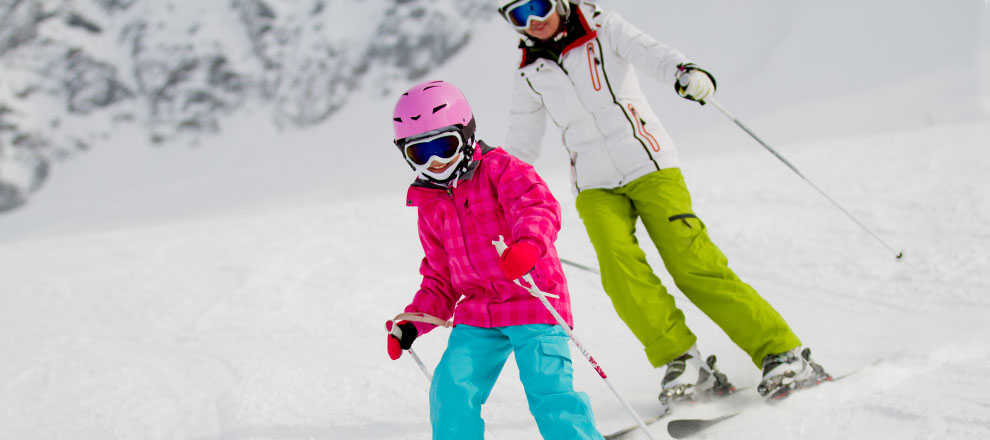 ganar
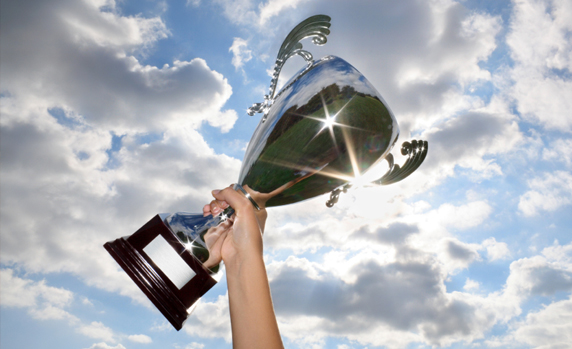 ir de excursión
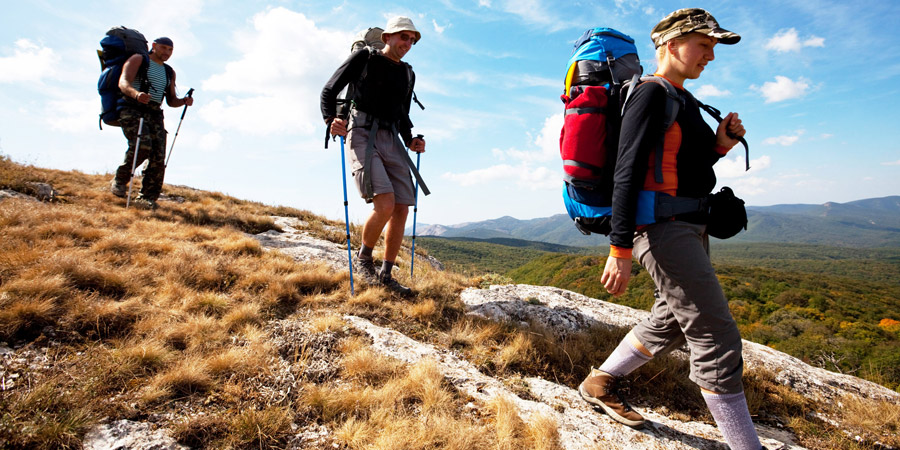 leer correo electrónico
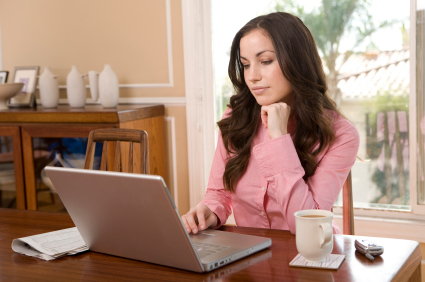 leer un periódico
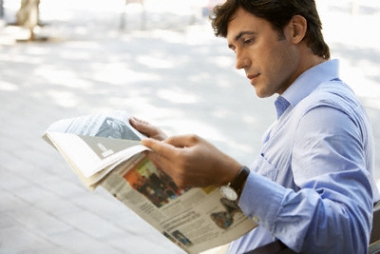 leer una revista
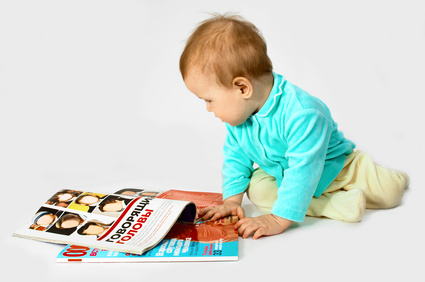 nadar
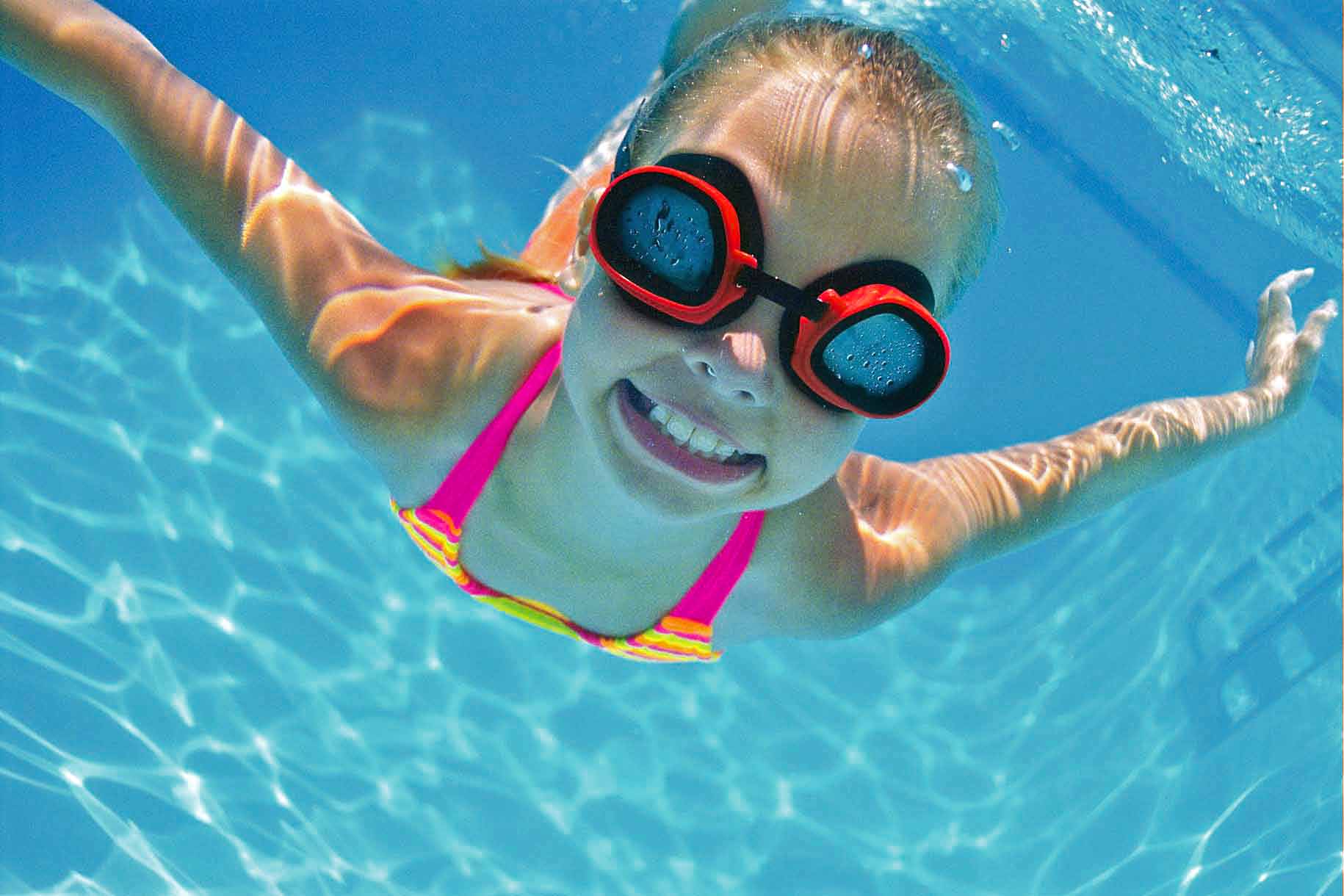 pasear
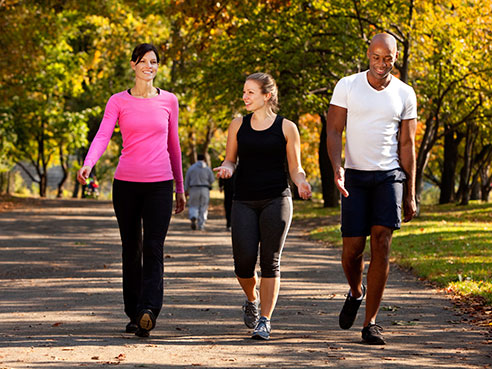 pasear en bicicleta
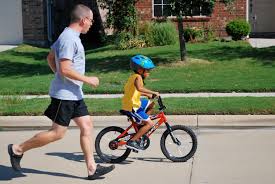 patinar en línea
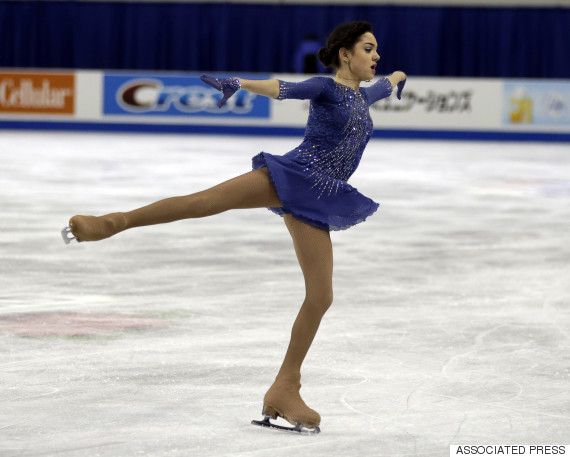 practicar deportes
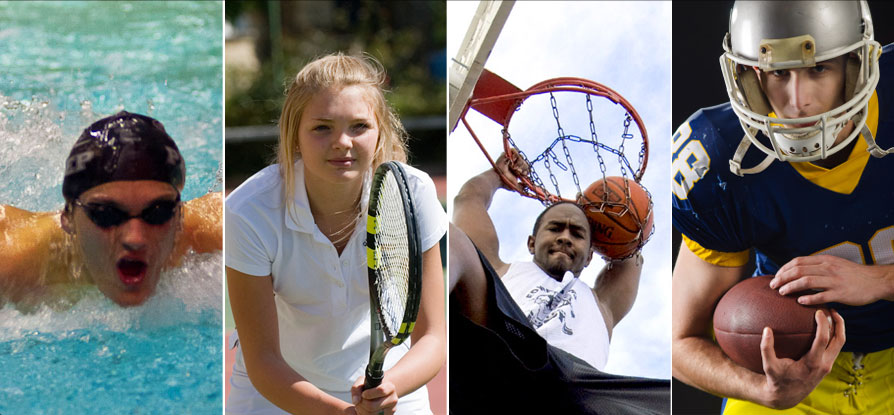 tomar el sol
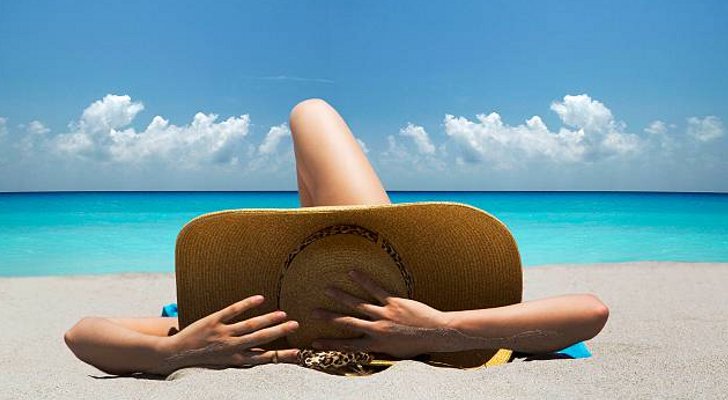 ver películas
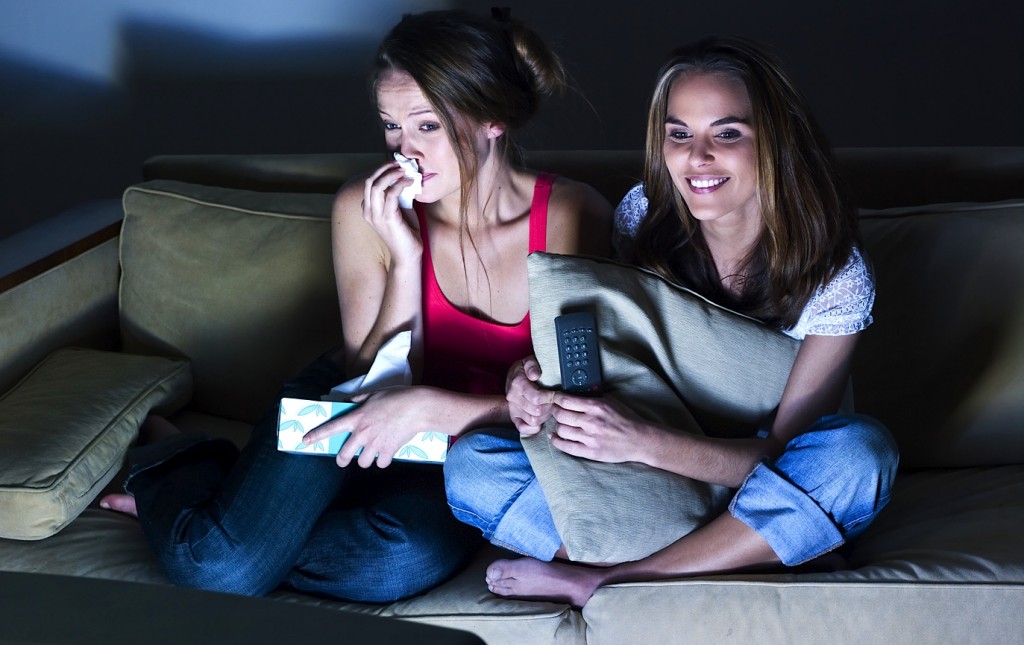 visitar monumentos
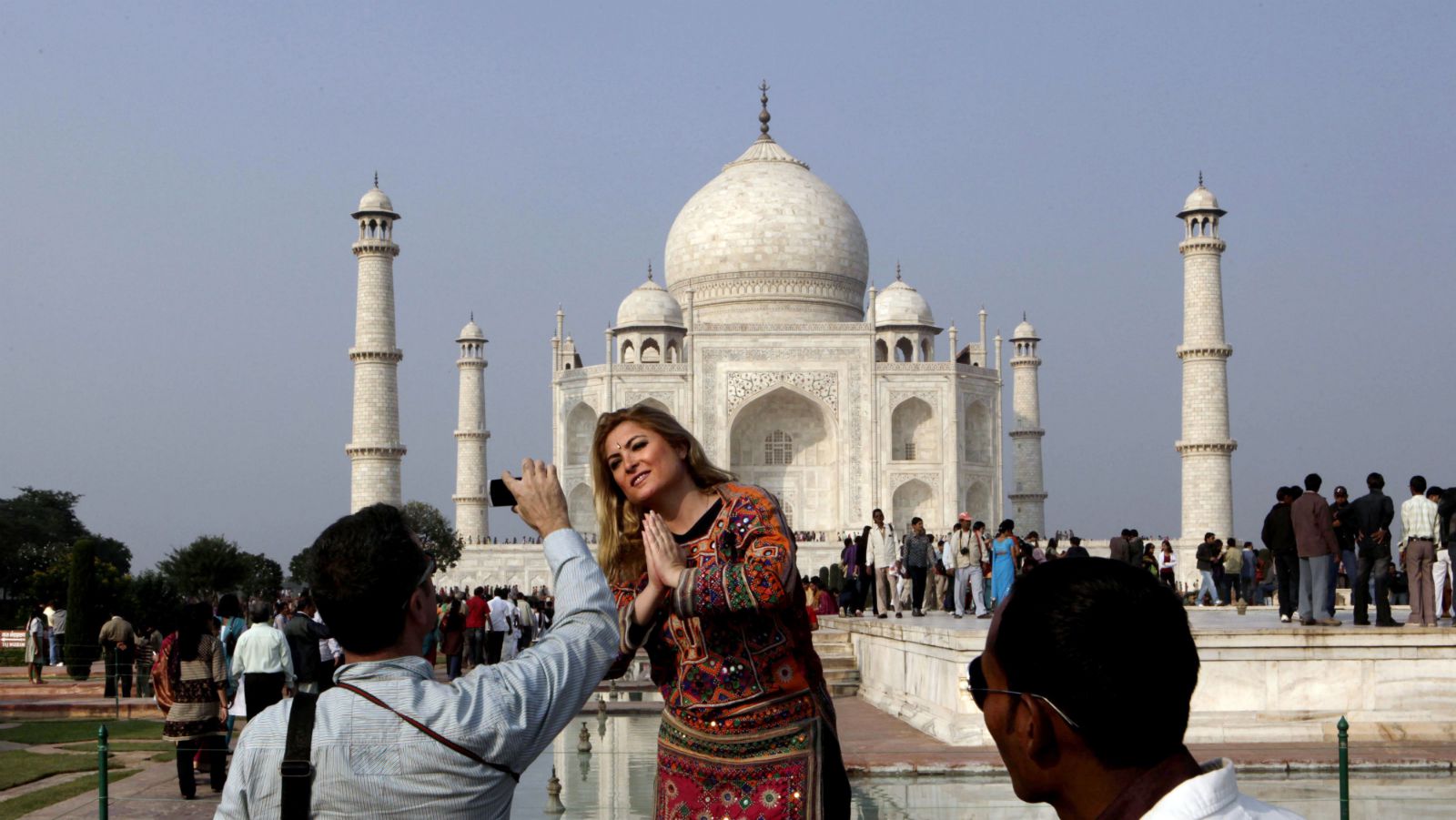 el fin de semana
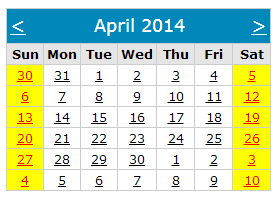 el videojuego
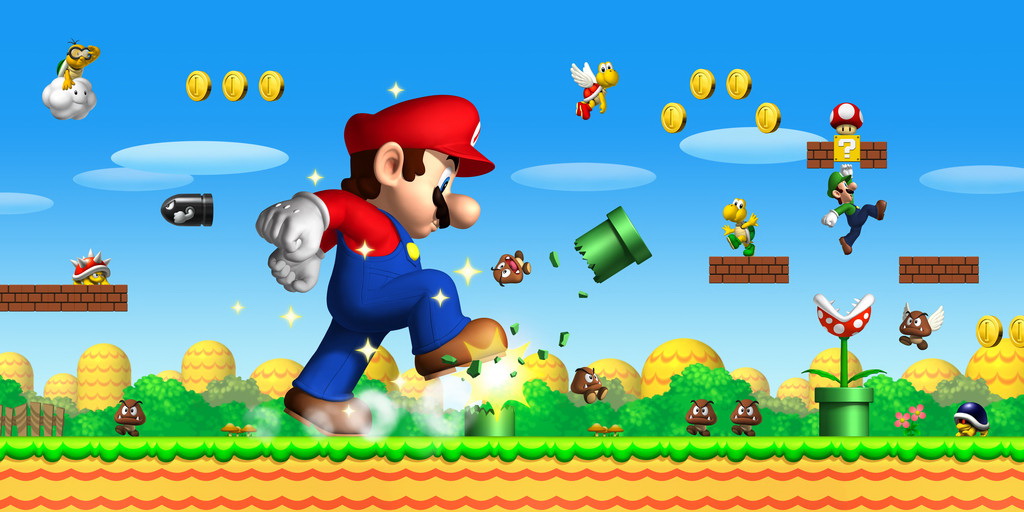 el café
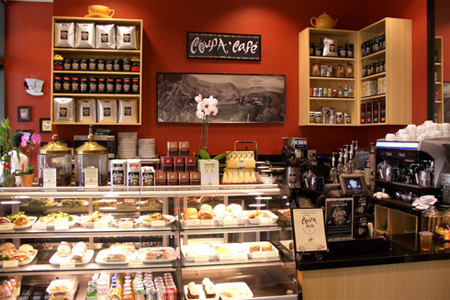 el centro
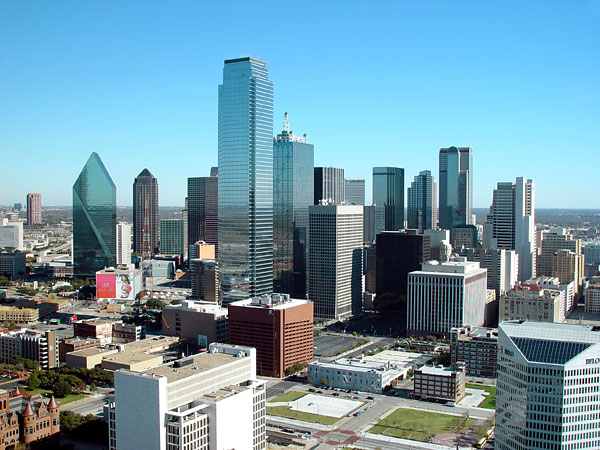 el cine
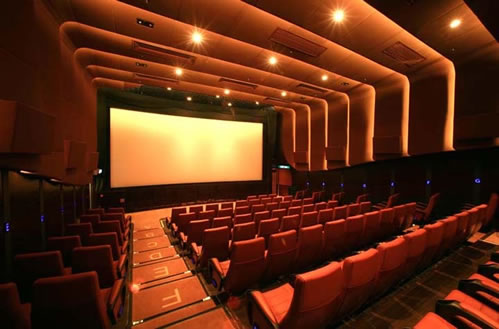 el gimnasio
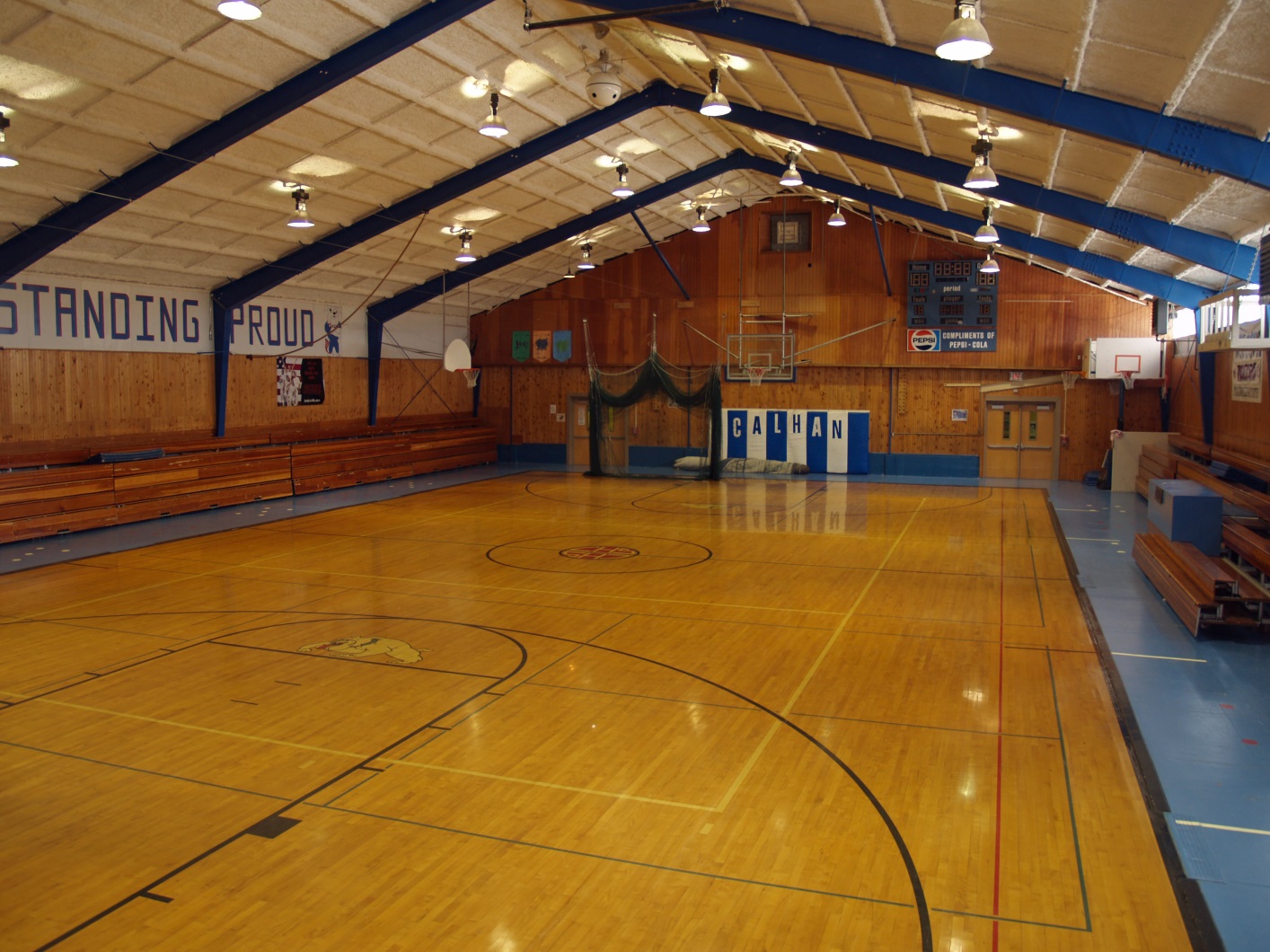 la iglesia
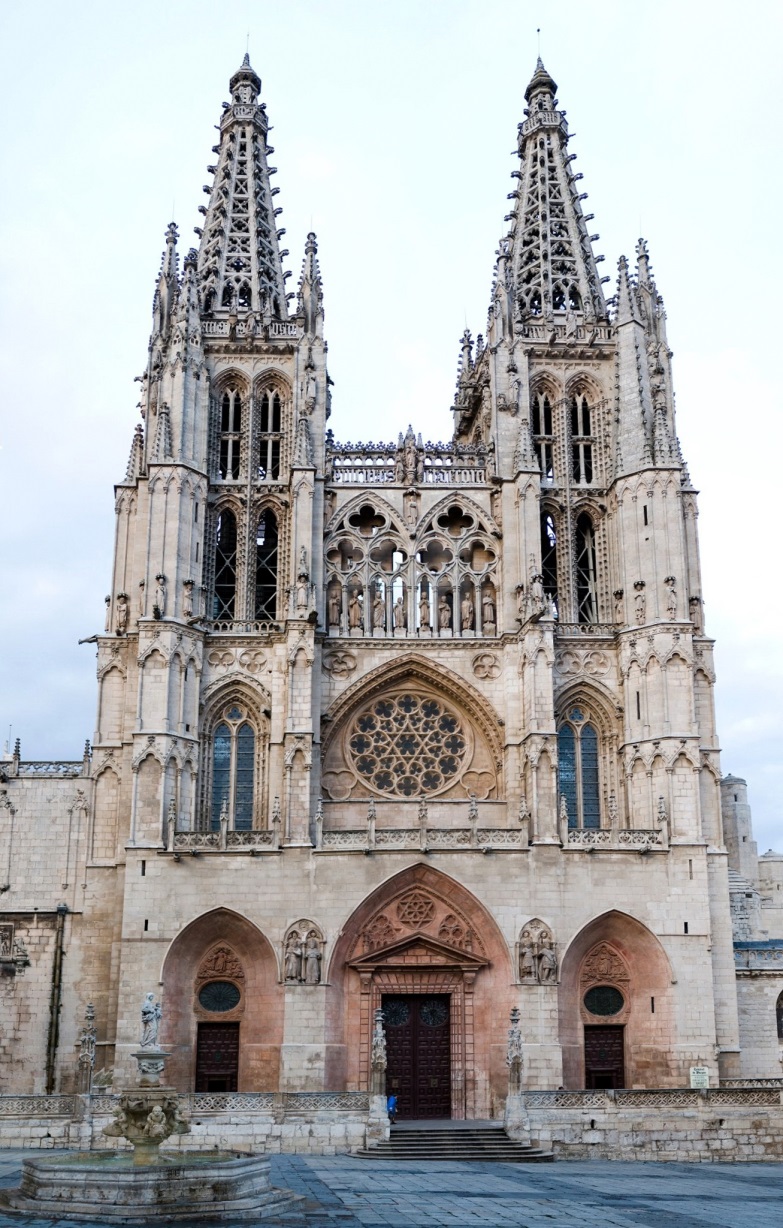 el museo
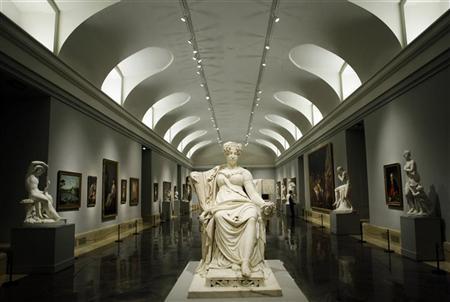 el parque
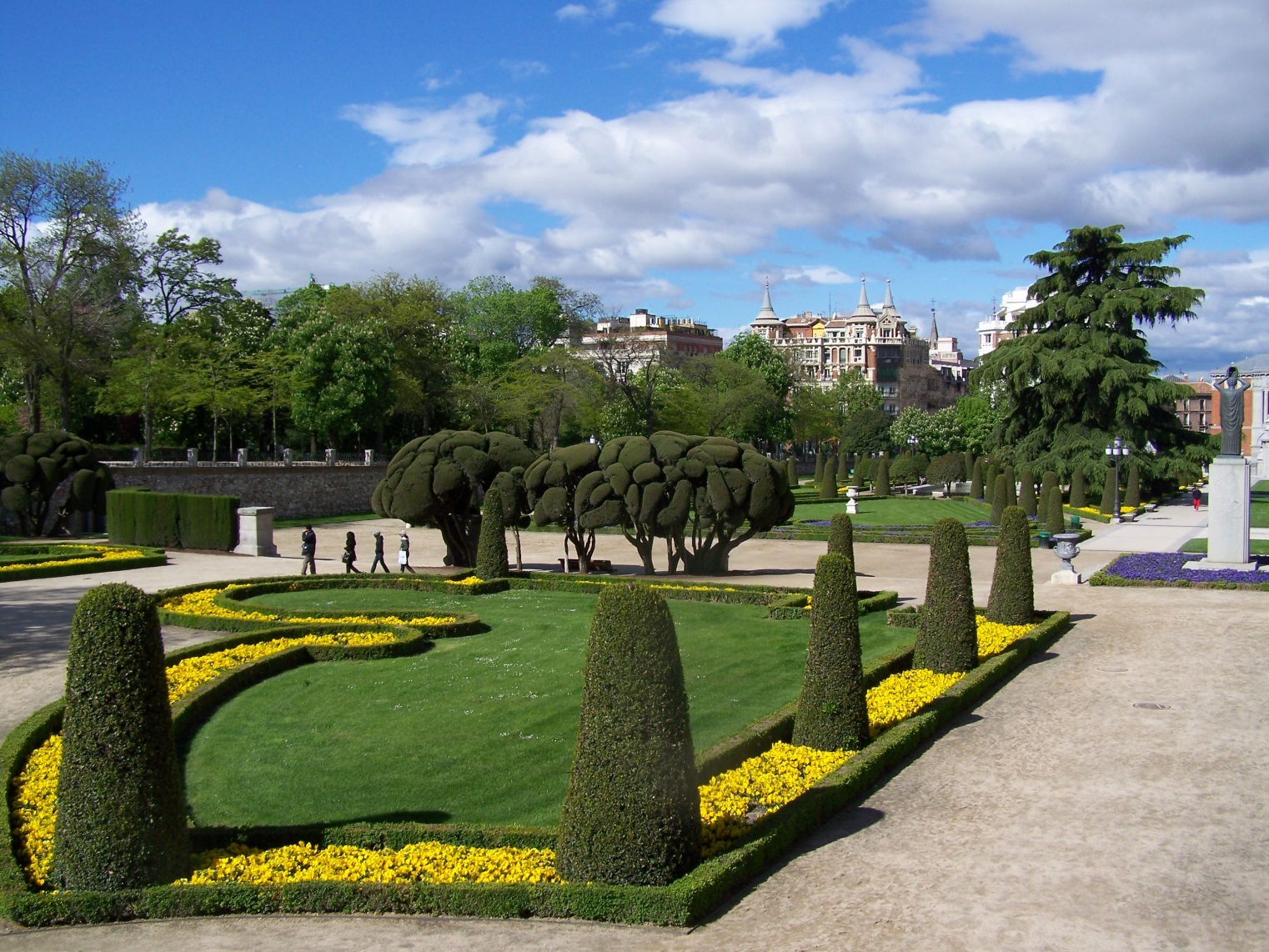 la piscina
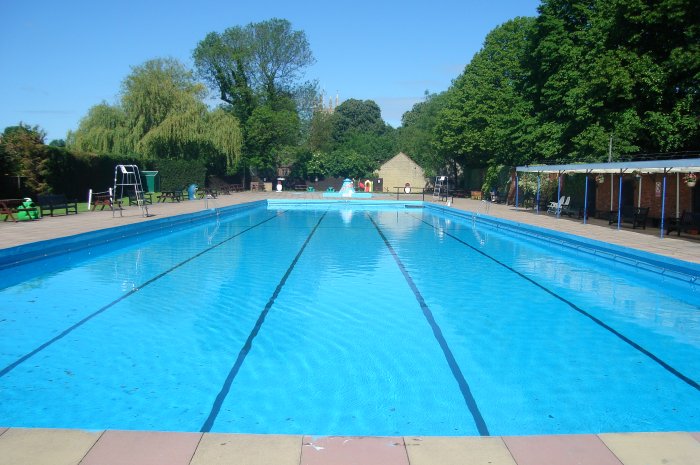 la plaza
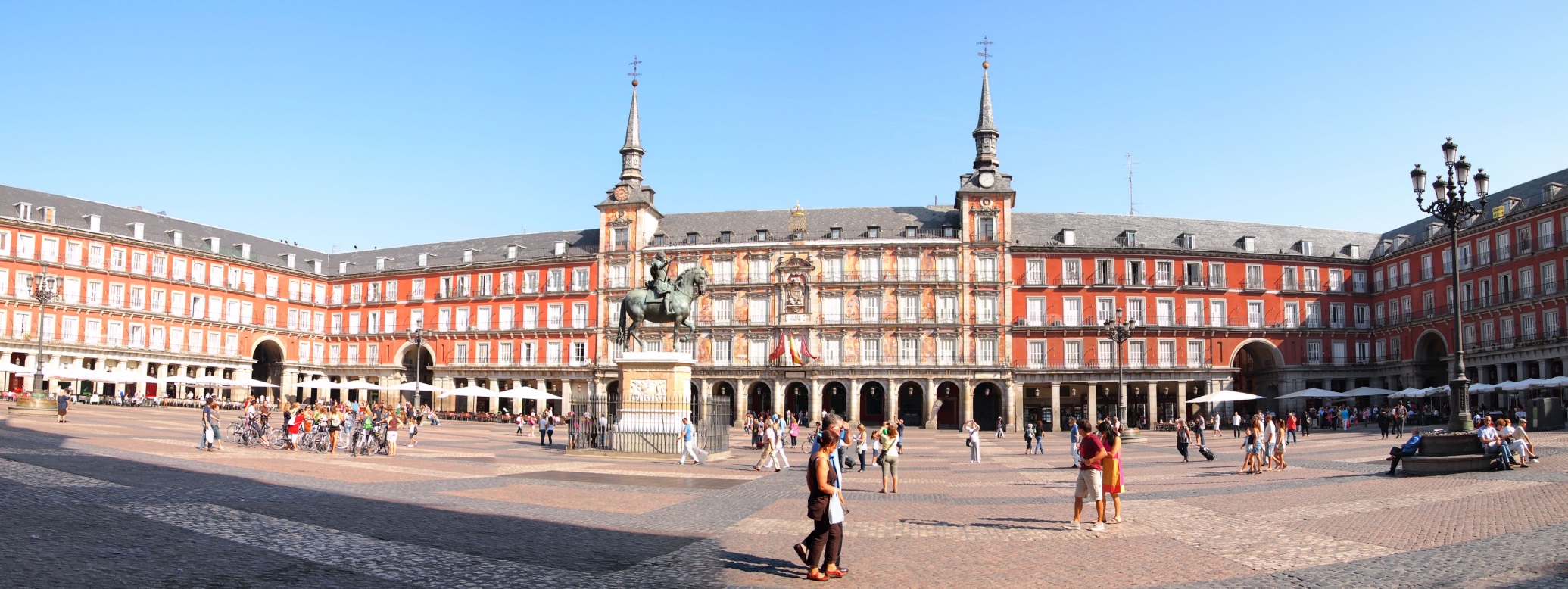 el restaurante
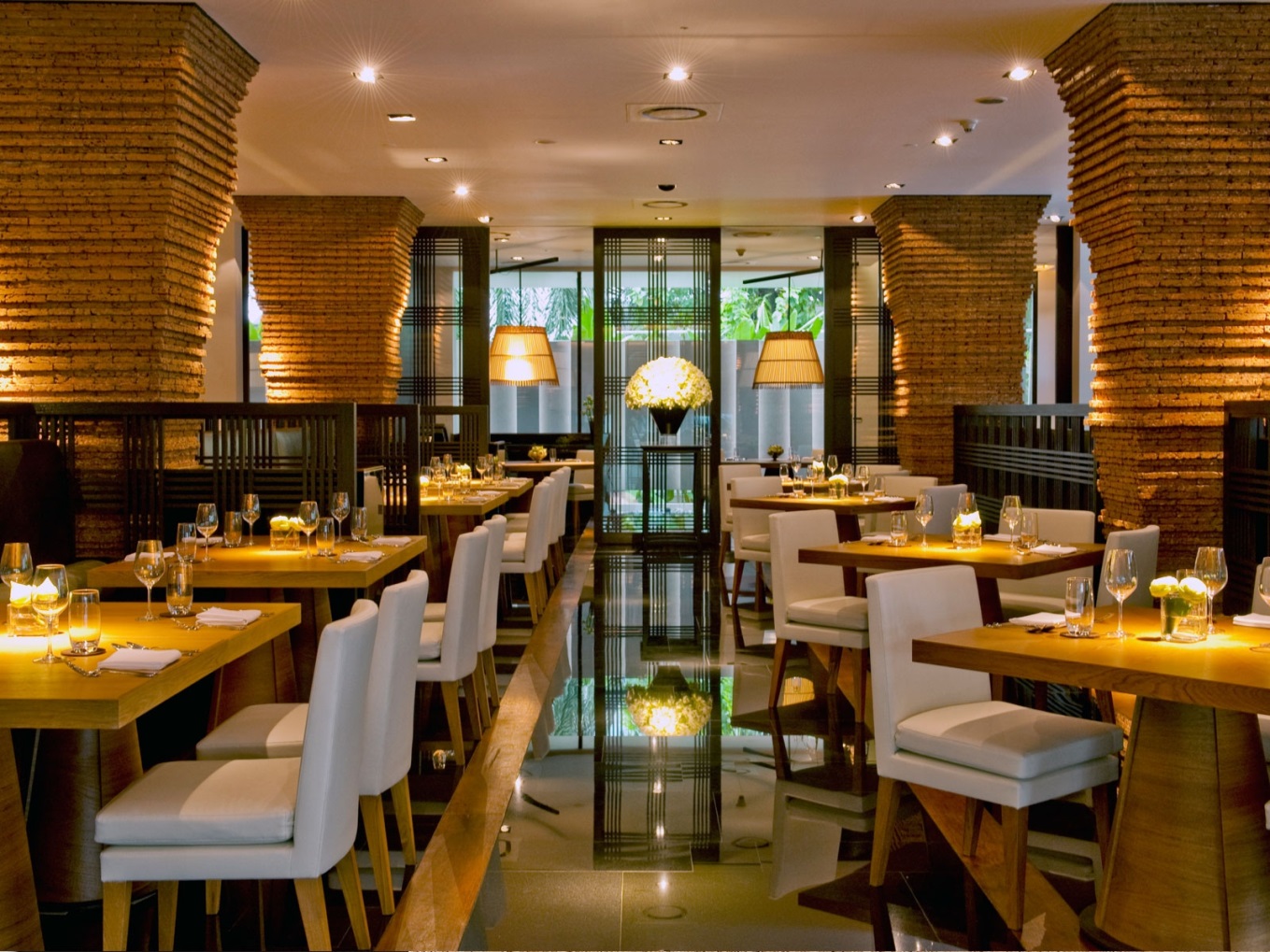 el baloncesto
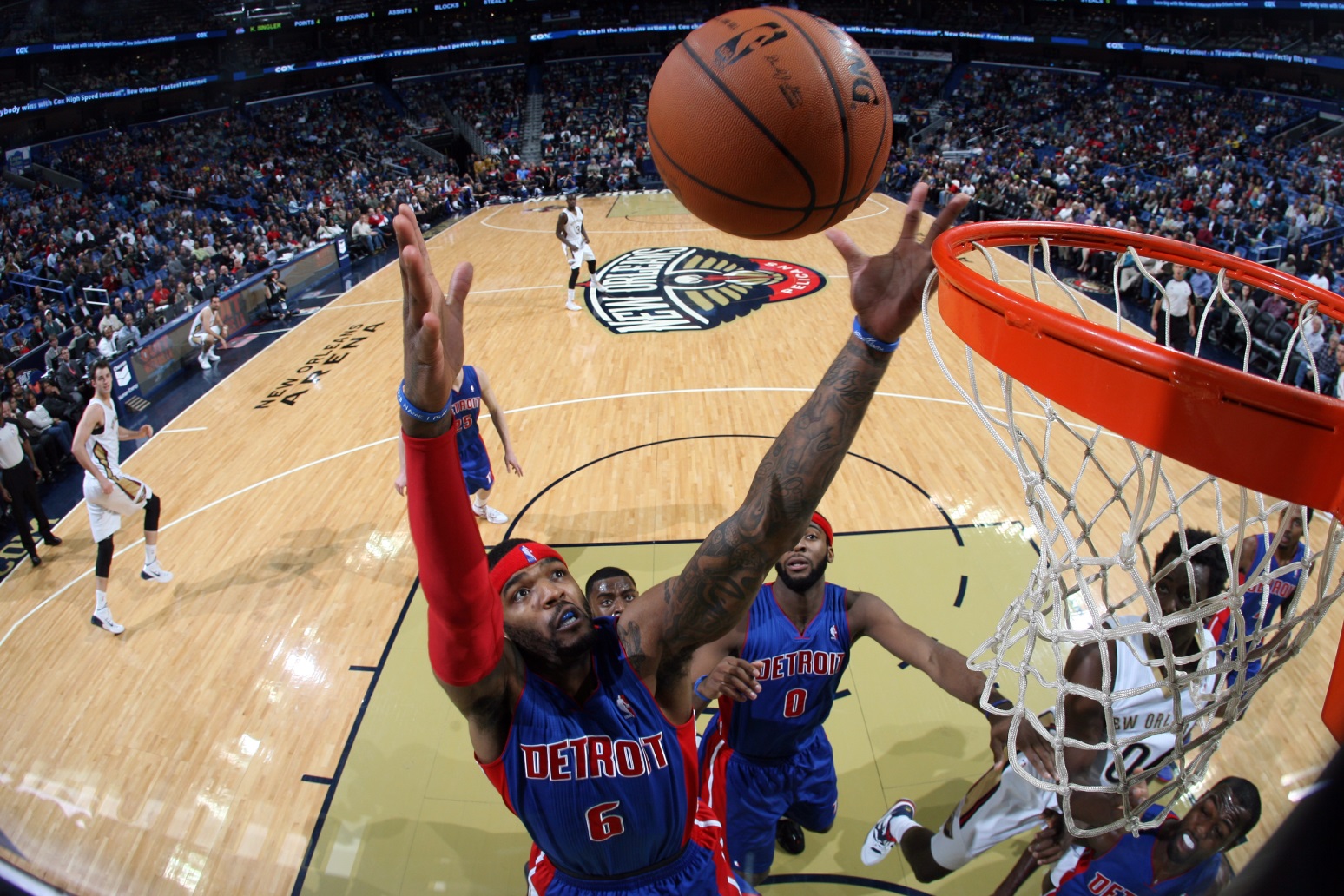 el béisbol
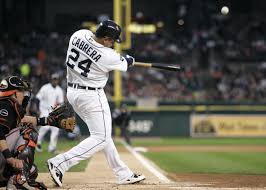 el ciclismo
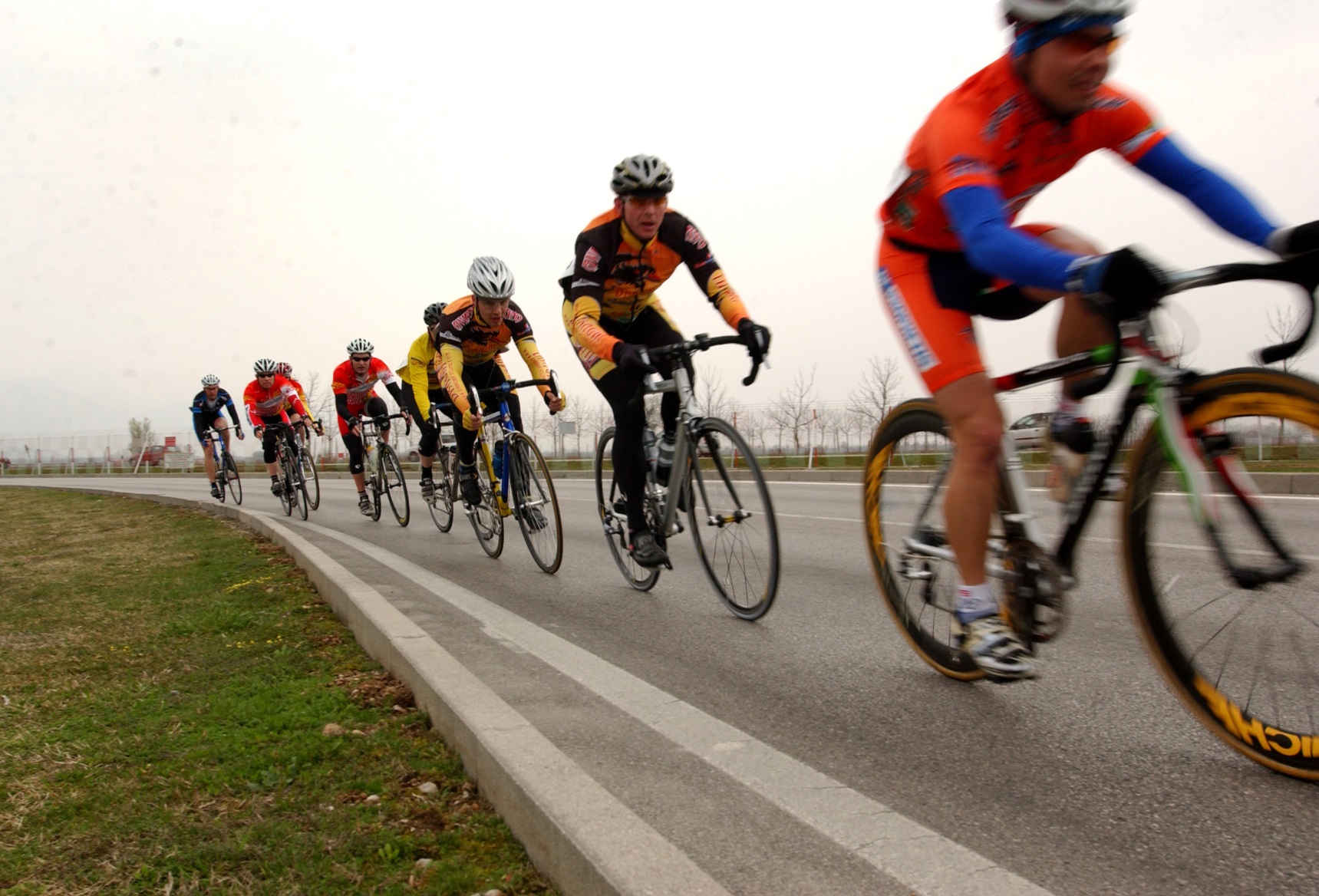 el equipo
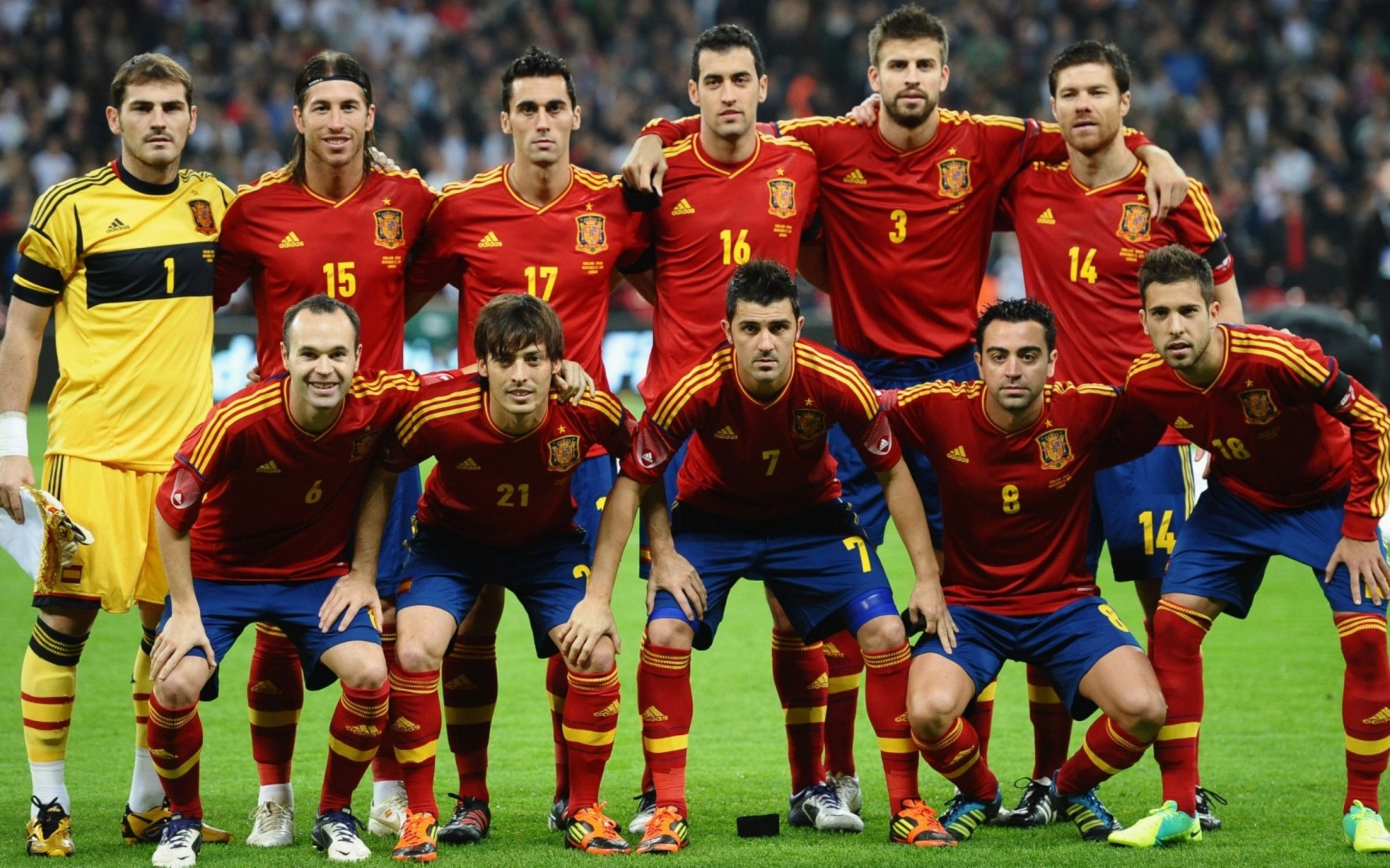 el esquí
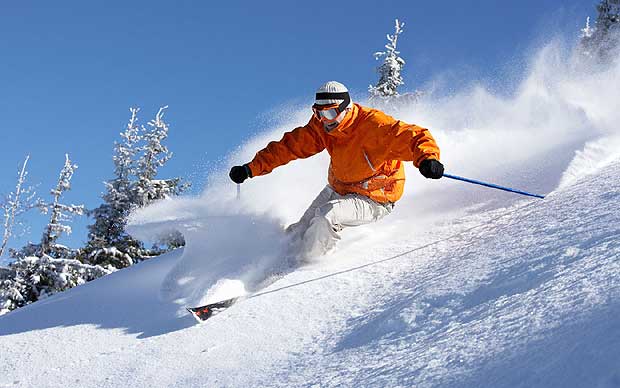 el fútbol
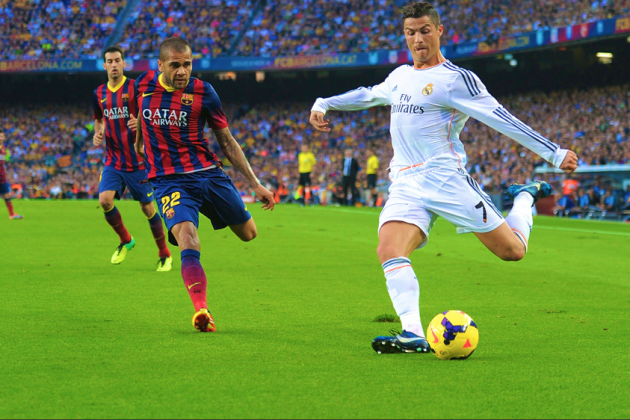 el fútbol americano
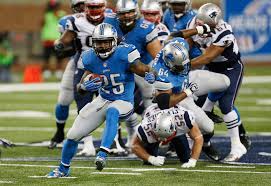 el golf
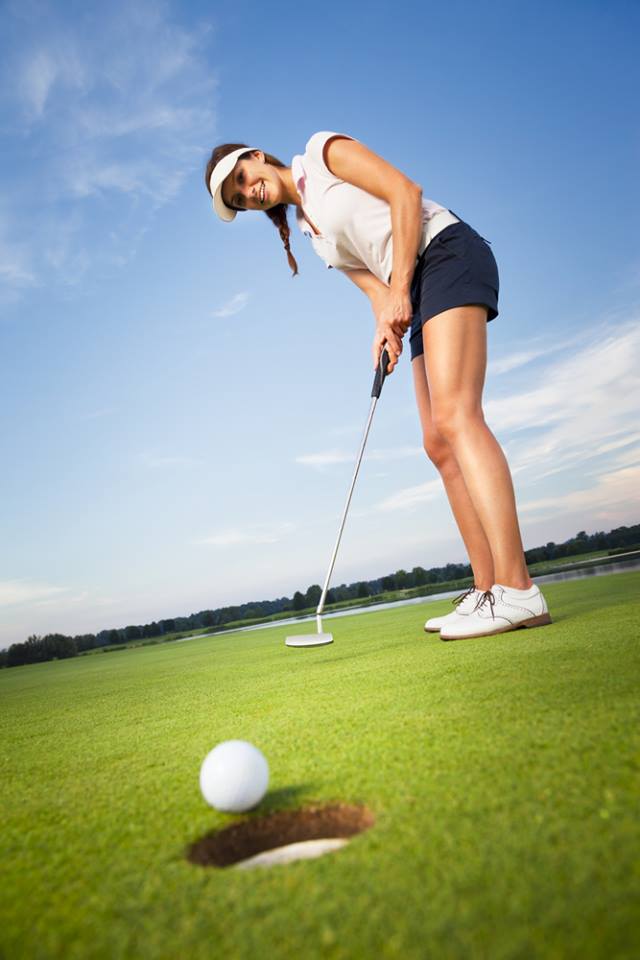 el hockey
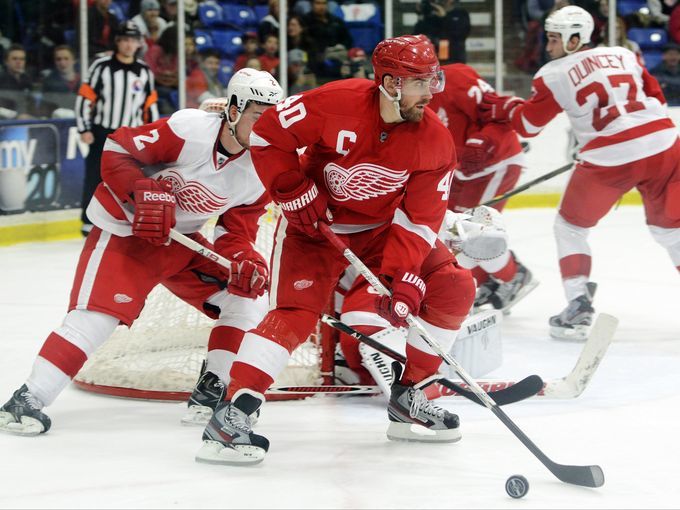 el/la jugador(a)
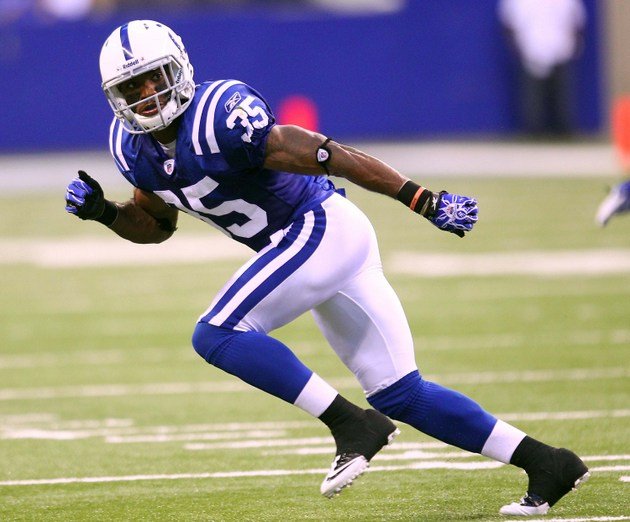 la natación
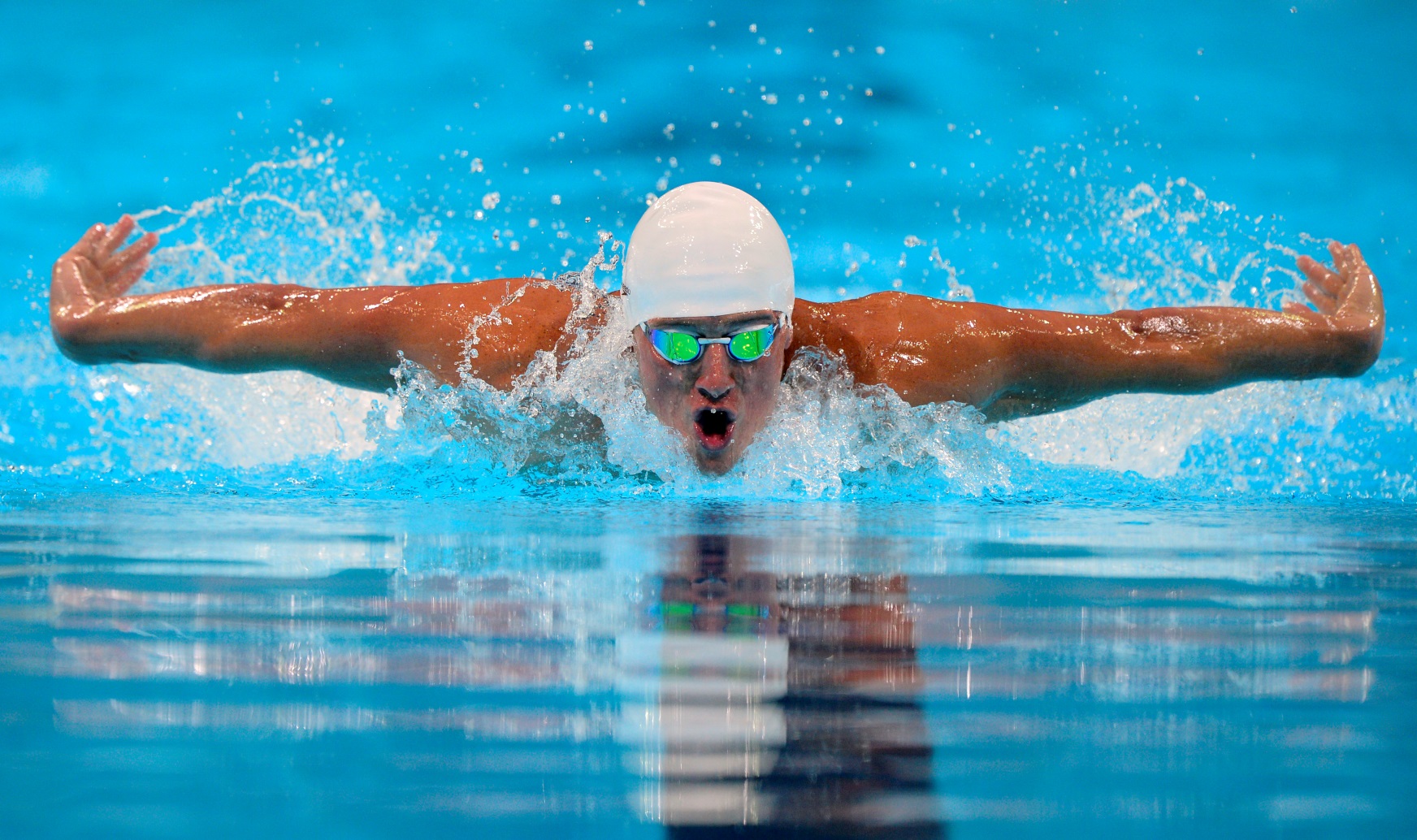 el partido
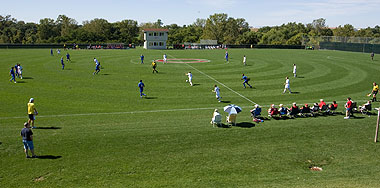 las pelotas
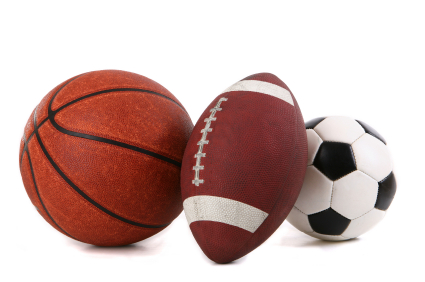 el tenis
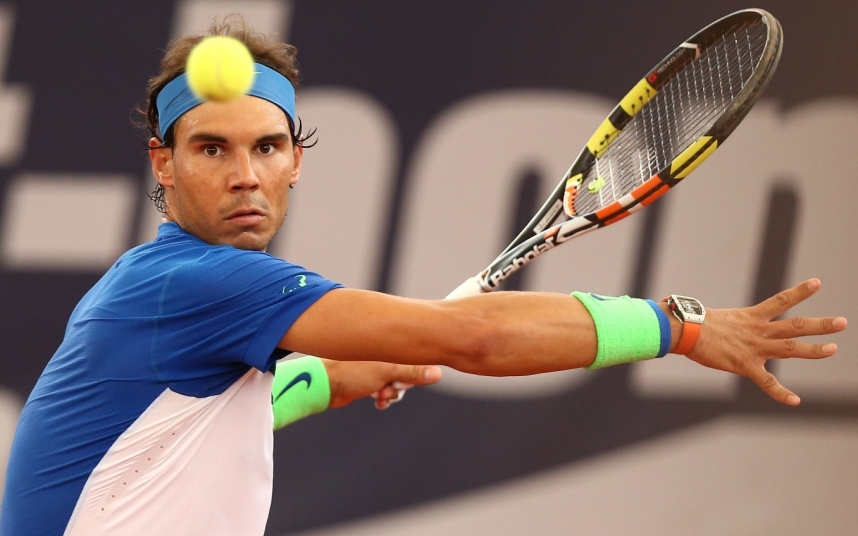 el vóleibol
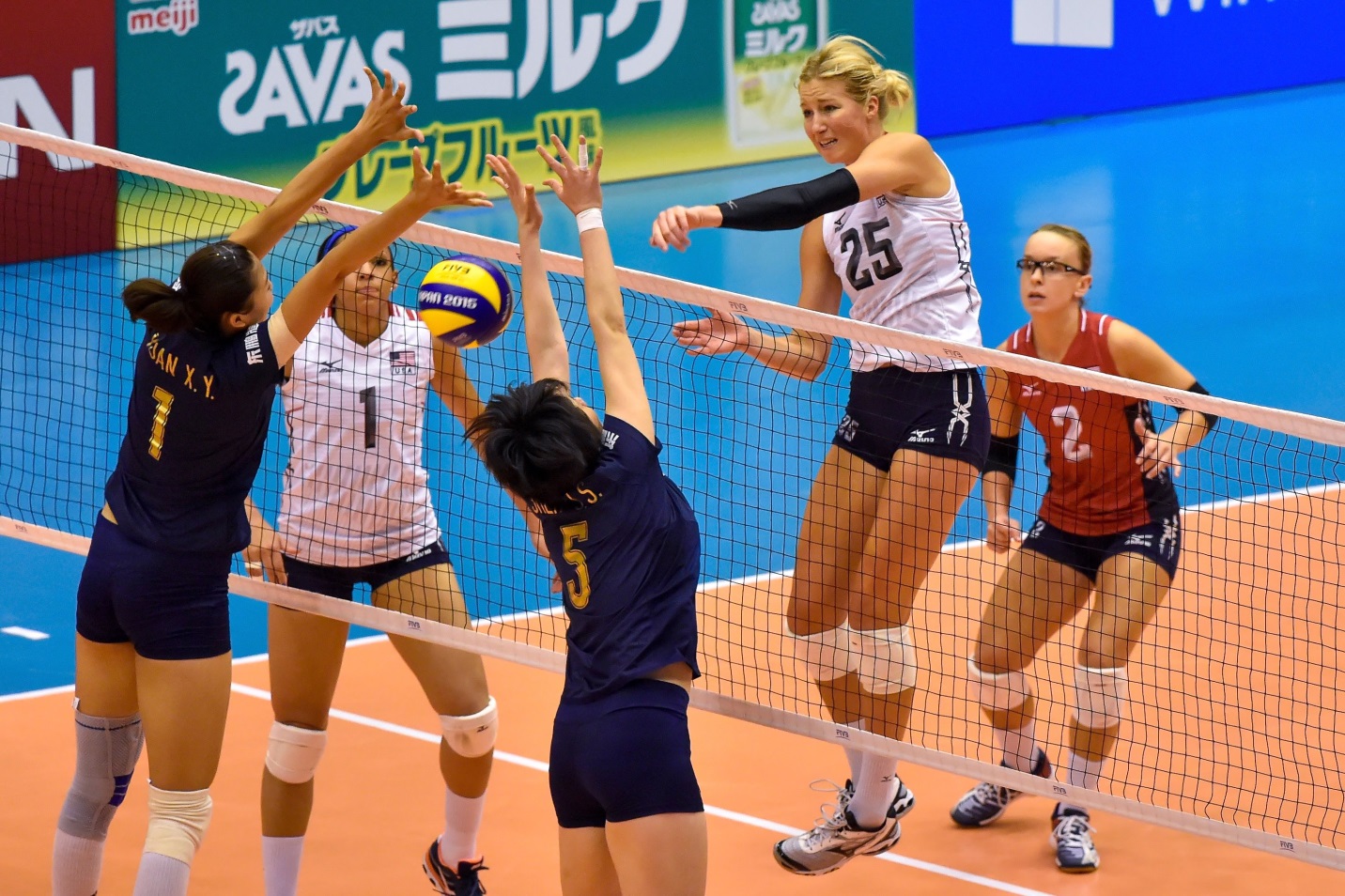